NDLTD Welcome andIntroductionETD 2013: 16th Int’l Symposium on ETDsHong KongEdward A. FoxExecutive Director, NDLTD, www.ndltd.orgfox@vt.edu       http://fox.cs.vt.edu/talks/2013 Virginia Tech, Blacksburg, VA 24061 USA
1
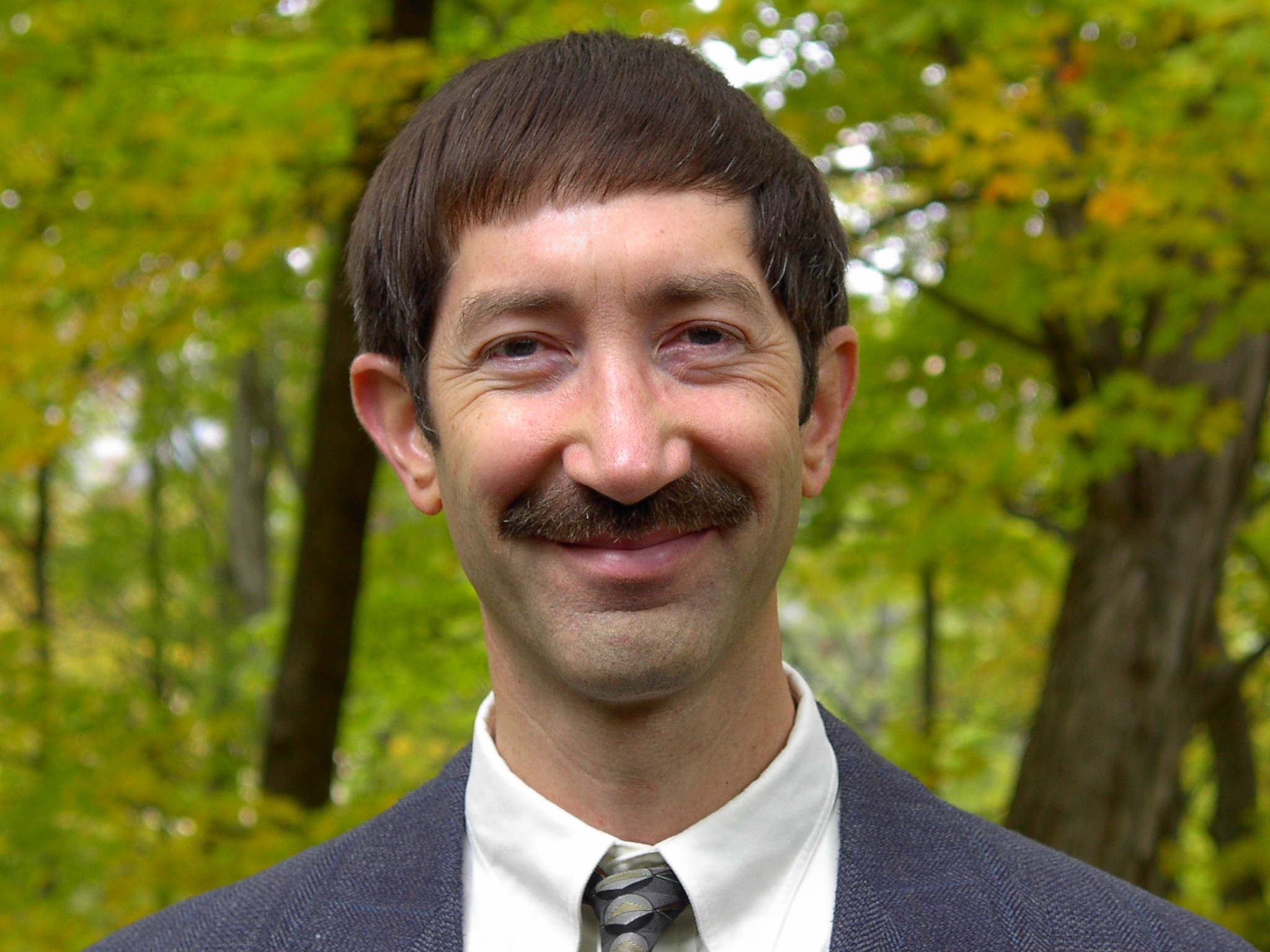 Outline
Acknowledgments
Information Life Cycle
Perspective on People and Technology
Standards: ETD-ms
Technology: OAI
NDLTD
Mission
Goals
Spirit
Acknowledgments
Family, mentors, teachers, students
All those working with ETDs
NDLTD, including its Members, Board, and Committees
ETD 2013 Conference Team
Sponsors
Presenters, Attendees
Information Life Cycle (adapted)
Creation
Active
Authoring
Modifying
Classifying
        Tagging
Recommending
        Indexing
Social Context
Using
Citing
Retention
/ Mining
Downloading
Storing
Retrieving
Semi-
Active
Discovering
Utilization
Filtering
Distributing
Networking
Inactive
Searching
Borgman et al. 1996
http://is.gseis.ucla.edu/research/dig_libraries/
5
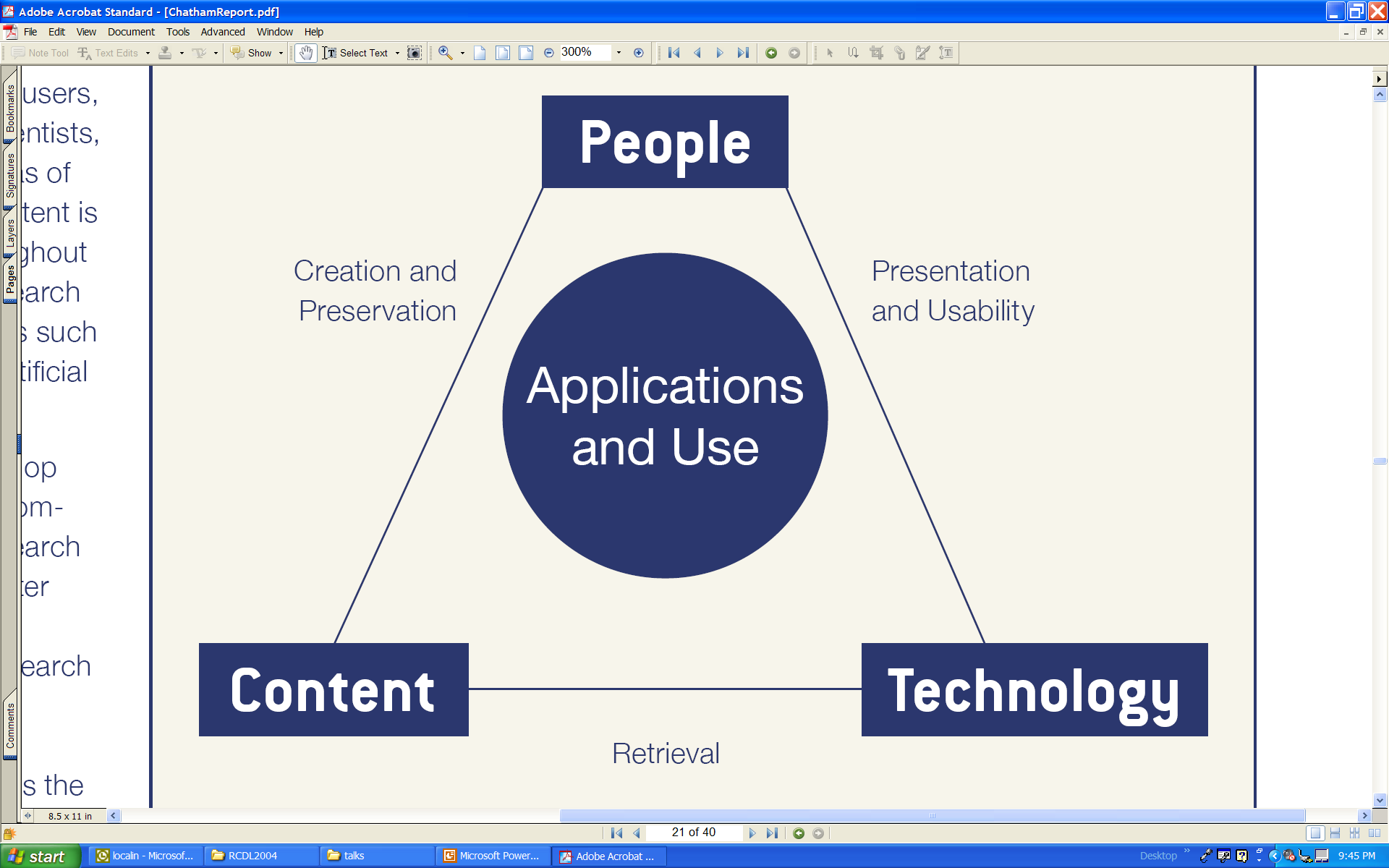 6
ETD-MS
ETD Metadata Standard
XML-encoded metadata standard (content and encoding) for Electronic Theses and Dissertations (ETDs)
In part conforming to Dublin Core (DC)
Adds details about level, etc.

With specified relationship to MARC
7
OAI - Open Archives Initiative
Interoperability
Standard for transferring metadata among digital libraries
Protocol for Metadata Harvesting (PMH)
NDLTD Union Catalog
Local site –> national/regional site –> Union Catalog –> service providers (Scirus, VTLS, …)
8
The Networked Digital Library of Theses and Dissertations
www.NDLTD.org
Advocate:
Training Authors
Expanding Access
Preserving Knowledge
Improving Graduate Education
Enhancing Scholarly Communication
Empowering Students & Universities
Leader of the Worldwide ETD
(Electronic Thesis and Dissertation) Initiative
9
Mission
The Networked Digital Library of Theses and Dissertations (NDLTD) is an international organization that, through leadership and innovation, promotes the adoption, creation, dissemination, use, and preservation of electronic theses and dissertations (ETDs).

The NDLTD encourages and supports the efforts of institutions of higher education & their communities
to advance and apply electronic publishing & digital libraries (including repositories), thus enabling them
to share knowledge more effectively in order 
to unlock the potential benefits worldwide.
10
Goals (1)
To be the leading international institution for promotion of ETDs worldwide. 
To expand Open Access to ETDs.
To provide and encourage use of innovative services, resources, standards, and technology for the development of ETD programs.
To sponsor and co-sponsor ETD-related events regionally and globally.
11
Goals (2): Through those activities
Institutions of higher learning will develop their own ETD programs by adopting the submission, collection, and archiving of electronic theses and dissertations, to their own and to international digital libraries & repositories.
Institutions of higher education and their communities will become aware of the benefits of ETDs, including:
12
Goals (3): benefits:
facilitation of the writing process for students
increased speed and effectiveness of sharing / distribution of research methods and results
through advances in electronic publishing and archiving, leading to 
improved graduate education and scholarship
and
reduced costs of ETD printing, processing, dissemination, storage, and preservation.
13
Spirit of NDLTD
Assuage fears -> build confidence -> promote sharing
Help make a better (smaller) world
Win-win-win (everyone can benefit)
Have fun helping others
Build on standards
ETDs are preservable, popular, expressive -> “better”

Doable, feasible, learnable, affordable, sharable

Please join/support NDLTD!
14